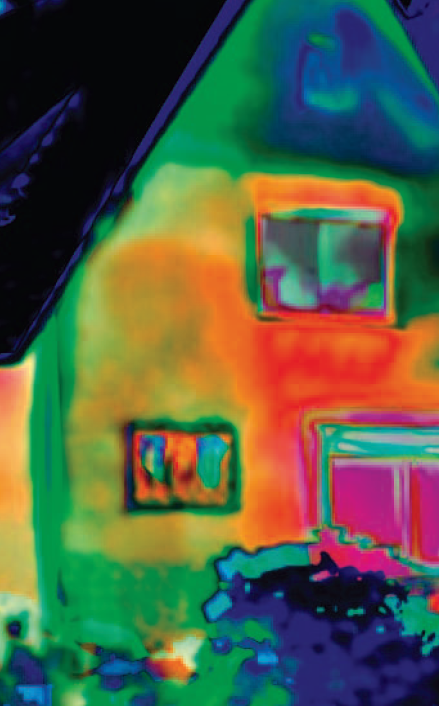 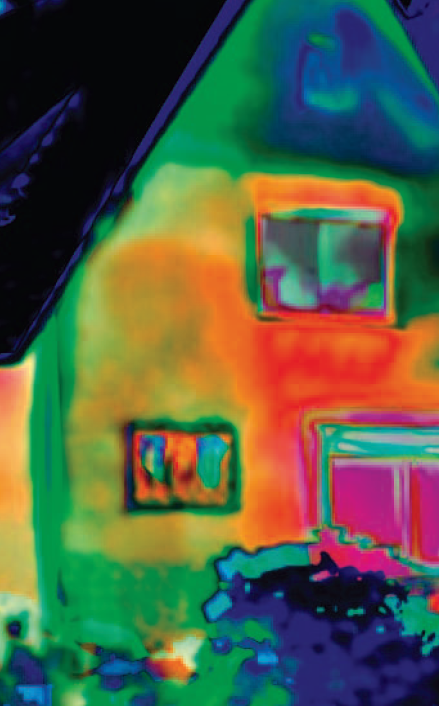 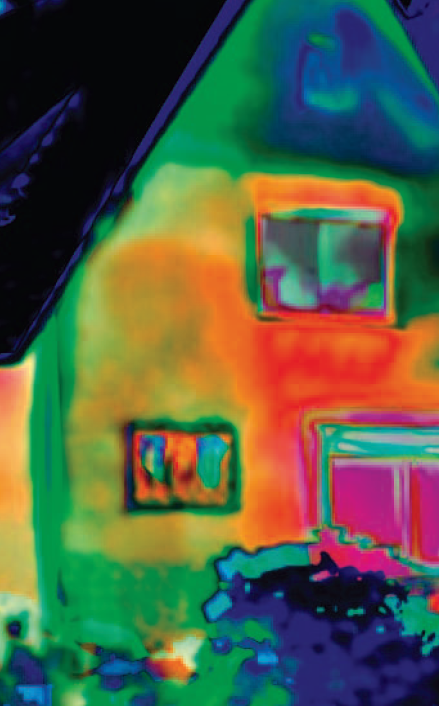 RESEARCH INTO THE BEHAVIOURS AND ATTITUDES OF THE FUEL POOR IN ENGLANDPhase 2: QUALITATIVE RESEARCH Report
This research was carried by the GfK UK Ltd, CE in accordance with the requirements of ISO 9001 and ISO 20252.
Contents
Introduction 
Who are the Fuel Poor?
How do they cope with Fuel Poverty?
How do the Fuel Poor feel about Energy Efficiency?
What would encourage the Fuel Poor to take up Measures?
What are the most effective channels to communicate with the Fuel Poor?
introduction
Method
The research involved 50 case study in-depth interviews with the Fuel Poor, each lasting for 2 hours
Interviews conducted during February and March 2015
Recruitment & sample
Participant recruitment use a free-find method: potential participants meeting relevant criteria were selected from the general public within a specific local area. All participants were verified as Fuel Poor using an extended version of the proxy questions.
Two-stage verification process:
1.
Reduced set of proxy questions asked at recruitment
Full proxy questions asked during telephone back-check
2.
50 in-depth interviews
Quotas applied to the sample as a whole to ensure diverse range of Fuel Poor
Locations: areas of high concentration of FP, covering a spread of regions
Demographics: spread of age, family composition, ethnicity, claimant status
Income & tenure: above and below income threshold, mix of tenure & transience
Property type: mix of property age , size & type
Main fuel type: a spread, including off-grid, includes those with and without a boiler
Who are the fuel poor?
Preconceptions of Fuel Poverty were challenged
Fuel Poor are living with a wide variety of circumstances, challenging assumptions:
Relative affluence sits alongside evident poverty, with a combination of characteristics defining people as FP. For example:
Poor living conditions & financial difficulty
Asset rich on low incomes, measures already installed
Higher incomes, off-grid, large property
FP DO NOT SEE THEMSELVES AS ‘IN DIFFICULTY’
Coping with the situation in which they find themselves
Fuel bills seen as a difficulty faced by everyone
Pressurised daily living
Short-term horizons
Increased capacity to look to the longer-term for some groups:
Relevant skills, knowledge and capabilities can extend horizons
Case study examples
Differing approaches to coping in a crisis highlight diversity within the  FP population
Recently divorced man, demanding work routine, 
Financial juggling is an established pattern. Describes himself as not very good with keeping money aside, sees how it goes month to month
“Because my electric’s on a meter, so if that goes I’ve got no lights. You can get away with not paying your gas for a month and just pay it double, but you can’t get away with not paying your electricity. But I tend to try and pay them all anyway...You could do that [pay double next month] with Council Tax as well as gas, but I think Council Tax is generally more expensive than gas, and I think if I was not going to pay one I’d pay the more expensive one, so if you’re going to have to double up the next month you don’t want to double up on an extra amount for no reason...If it [electricity] wasn’t on a meter and I was really struggling I’d probably buy me food. You know, it’s more the fact that it’s on a pre-payment meter, so once it runs out it’s gone. And there’s not a lot you can do without electricity.”
3 generations of family living in old, off-grid home, owned by mother in law. Costly to heat, listed building, converted barn. Couple run B&B.
Oil is used for main central heating, wood burner in addition, and electricity to top up heating in winter
“We try to keep some money aside, but our outgoings exceed our income, so we seem to have this situation every year where we find ourselves in debt again. We recently had to sell [husband]’s TR6 (to pay off debts) but we had some money left over that we’re going to give to my Dad. We won’t therefore be able to dip into it, so if we do have an emergency we’ll ask him.”
How do they experience Fuel Poverty
Control behaviours & short-termism
The need to exert control is seen through habits & routines surrounding household budgeting
Preference for short-term payments: planning week-by-week, or continuous juggling
Short-term gain preferred over long-term benefit
Priority placed on ‘knowing where you are’
Preference for a ‘known’ quantity: prefer a finite manageable sum to an advantage over the longer term
Avoidance of credit: negative past experiences of debt
Coping in a crisis
Short-term solutions but rarely changing usage
Paying the bill
Plug any gaps with a quick, and sometimes inefficient, fix
Electric heaters
Put on a jumper
Changes are small and superficial
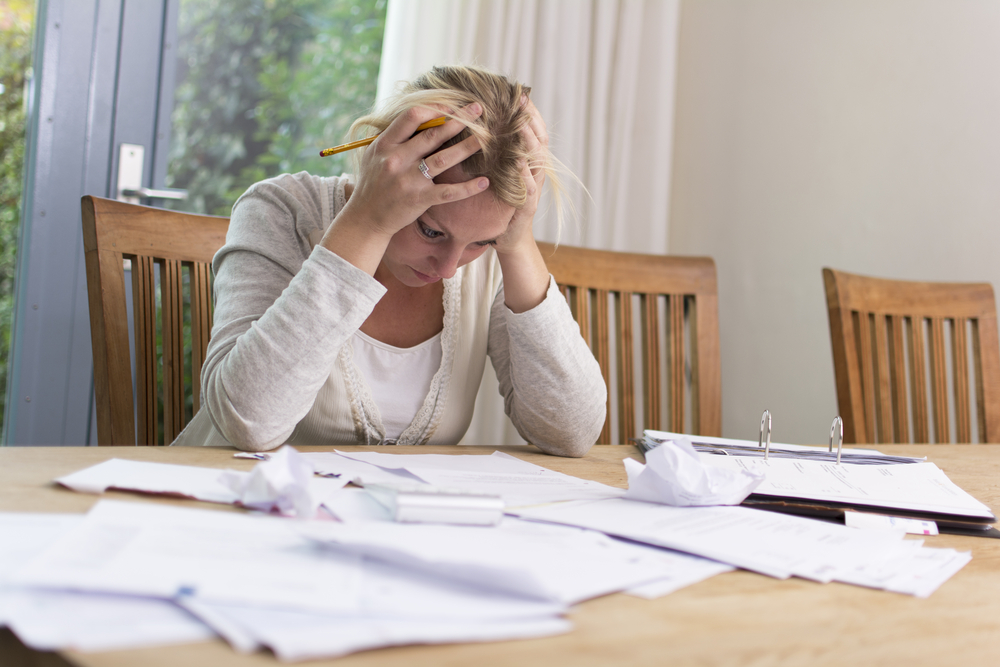 Switch to short-term payments
Borrow money
Approach the provider
Changes in usage
Only a major crisis had encouraged people to limit usage significantly. 
Not a trigger to longer-term change.
Experiencing Fuel Poverty
Fuel Poor tend to say that they don’t feel discomfort, but spend on energy as they wish:
COLD
Presence of children
Personal tolerance
Push
Symbolic value placed on warmth
Pull
Higher financial priorities
Symbolic value placed on consumption
WARM
Fuel Poor don’t tend to significantly change or adapt their usage to respond to high bills

Most are unwilling to experience additional discomfort or privation in order to reduce bills
Value placed on warmth
Relationship with warmth is deep and symbolic
SYMBOLISM ATTACHED TO BEING WARM
Based in upbringing
Emotionally loaded
Linked to aspiration to a ‘comfortable life’
Especially those with children
COLD ASSOCIATED WITH DEPRIVATION
Inability to make a ‘home’ for children
Feeling like a failure, defeated
A few feel that they are ‘strong’ enough to deal with feeling cold
Significant financial sacrifices are made in order to feel warm
How do they feel about energy efficiency & energy saving
Low understanding of energy use
Fuel Poor are uncertain which appliances affect their bills, energy use is a ‘black box’.
How can I change my energy use to reduce bills? 
Many misconceptions and ingrained habits
Little concrete knowledge
Sense of lacking the tools to know what to do
Little understanding of precisely how bills are affected by varying usage
Some scepticism that changes would make a difference
Heavy focus on appliances
Leads to a sense of fatalism
Assume that not much that can be done to reduce bills
Already doing everything possible
Low understanding of energy use
“I think it’s very hard now, because it used to be quite straightforward...you had the television and da da da. Now you’ve got all these things, you know, like you’ve got a phone charging, you’ve got an iPad charging, you’ve got someone playing a game. So basically you could be sitting in there watching a DVD with the television and all the lights on and that’s not the main source of electricity [usage], it’s upstairs! Do you know what I mean?”
Barriers to engaging with suppliers
Fuel Poor do not generally understand their fuel bills, and fear increasing bills. This contributes to passivity & inertia
Engagement in energy saving & energy efficiency
Horizons have a strong impact on engagement and interest. Shorter horizons limit interest in far-off outcomes or major changes
Homeowners
Pensioners
Social renters
Higher incomes
Tenants
Lower incomes
Transient
How do Fuel Poor feel about energy efficiency & energy saving?
Fuel Poor frame these concepts in terms of money saving. Other aspects lack salience:
Feeling warmer
Reducing energy use
Saving money on fuel bills
Low salience
Very little engagement with climate change & renewables:  distant concepts for most
Money saving in the short-medium term is the key benefit for all, other aspects are less motivating.
Mindsets in relation to energy saving & energy efficiency
Reactive, shorter term horizons and high level of inertia can result in belief that there’s little more they can do to influence their bills
Already doing all they can:  
Ingrained habits & routines to save money
Tend to be poorly informed
Safety in routine
Prefer to maintain habits unless there is a specific ‘push’
Sceptical about the benefits of change:  
Will this mean changes in comfort levels?
Unwilling to make changes
Not convinced of the likely benefits
Benefits too long-term
Resistance to change
Mindsets represent a potential barrier to engaging with energy saving & energy efficiency
Successful engagement with energy saving & energy efficiency
Fuel Poor are motivated to save money on their fuel bills, providing comfort is maintained. Examples were provided where engagement had been successful:
Knowledge & information
Link to short-term, tangible benefit
Energy saving lightbulbs
Oil users more aware of usage, visible, finite resource
Enabling control behaviours
Facilitate Fuel Poor to control usage
Energy monitors
Attractive financial offers
Covering the cost
Loft insulation
No change to comfort
Changes requiring little sacrifice in terms of comfort, habit & routine
Adjusting hot water temperature to bath temperature
Examples provided evidence that small changes have paved the way to wider changes
Engagement with measures
Concept of energy efficiency measures in general was quite a leap for group, however there are differences in the degree of familiarity with measures
Familiarity & comfort level
Double glazing, loft insulation 
Well-known and understood
Solid wall insulation, cavity wall insulation
Some personal experience, or local examples to draw upon
Renewables: biomass, solar, 
Little personal experience, except for TV ‘dream home’
Low understanding and familiarity is a barrier to considering measures. Personal experience or local examples are key.
Engagement with energy saving: barriers
Critical barriers exist for tenants and those in transient situations
Tenants
Some tenants have a low motivation to approach landlord: 
Prefer not to rock the boat, or ask too much
 Could lead to disadvantage
Financial situation
Need for initial outlay is an absolute barrier for some: 
Especially those on low incomes
CRITICAL BARRIERS
Unwilling to make any investment of money, time or hassle
This applies to many private tenants, not just those who will move in the next year
Unwilling to invest in a property which isn’t mine
Transience
What would encourage the Fuel Poor to take up Measures?
Overcoming key barriers
Approaches to help counteract critical barriers
Tenants:
Incentivisation of landlords
Supporting tenants to start a conversation with the landlord
Financial:
Financial support
Full payment is particularly motivating
‘Free’ is an attractive concept
Little interest in measures for those intending to move.
Supporting FP to reduce bills
FP are motivated to reduce bills, approaches could support their existing efforts
Supporting financial control & budgeting
Energy monitors potentially powerful tool to support understanding
Help people to develop a financial ‘buffer’ or energy reserve
Improving understanding
Support with understanding appliances 
Improve knowledge generally of energy saving & energy efficiency
Examples provided evidence that small changes have paved the way to wider changes
Matching initiatives with shorter horizons
Shortening the length of time within which Fuel Poor are likely to see savings would improve motivation to take up measures:
Highlight instant reassurance:
E.g. rainy day fund, building an energy reserve
Highlight instant benefits:
E.g. warmth
Enabling quick savings to be made:
Within one month
Homeowners
Pensioners
Social renters
Higher incomes
Tenants
Lower incomes
Transient
Capitalising on ‘push’ factors
Fuel Poor are more likely to make a major change if driven by circumstances
Focus initiatives around key events:
What are the most effective channels to communicate with the Fuel Poor?
Communications journey
Low awareness of energy saving & energy efficiency amongst Fuel Poor means a communications journey may be required for the least engaged.
Several stages of communications  may be required to support Fuel Poor to take up initiatives
Building awareness
Fuel Poor are engaged in the idea of saving money on energy bills, communications can build knowledge, understanding & knowhow
Messages:
Small & simple steps can make a difference
You can save money immediately
You may be spending more than you need to
Financial outlay may be less than expected
Channels
TV documentaries
Money saving websites & social media
PR, local newspapers
Sources
Wider media
Potential pitfalls
Targeting Fuel Poor could backfire: they don’t self-identify
Expectation that help will be targeted at only at claimants
Building trust & credibility
Fuel Poor need to be convinced that initiatives are bona fide and that claims are substantiated
Messages
People like you have been able to benefit from initiatives
Bona fide scheme, government backed
Channels
Local out reach & face to face support
Discussion with likeminded others: social media, neighbours
Sources
Government
Local Council
Local community
Trusted messengers: Martin Lewis
Potential pitfalls
Avoid doorstep selling
Mentions of credit agreements off-putting
Local outreach must protect privacy, talking about bills can be taboo
Creating urgency
Fuel Poor require a ‘push’ to overcome inertia and encourage change
Messages
Opportunity to make a saving if you act now
This is the right time to consider an energy saving improvement or change in behaviour
Channels
Relevant to life events and transitions: GP, HMRC
Support services such as CAB
Tradesmen provide valuable knowhow
Potential pitfalls
Avoid stigmatizing language
Support services may seem intuitively ‘not for me’
Sources
Relevant to key life events: GP, nursery, school
Home moving
Repairs: supplier information
Enablement
Practical support & reassurance is needed to support Fuel Poor to make a major change
Messages
Support is available to find a supplier
Someone local to you has done this and benefitted from it
Channels
Any media that supports word of mouth testimony from ‘real’ customers
Online reviews & discussion forums
Range of support levels: light to intense
Potential pitfalls
There are some potential issues with trusting energy providers
Sources
Credible brands: John Lewis
Council
Review sites for local suppliers